Figure 6. IRE1α is specifically activated in the striatum in BACHD mice. Striatal and cortical tissues were prepared ...
Hum Mol Genet, Volume 23, Issue 22, 15 November 2014, Pages 5928–5939, https://doi.org/10.1093/hmg/ddu317
The content of this slide may be subject to copyright: please see the slide notes for details.
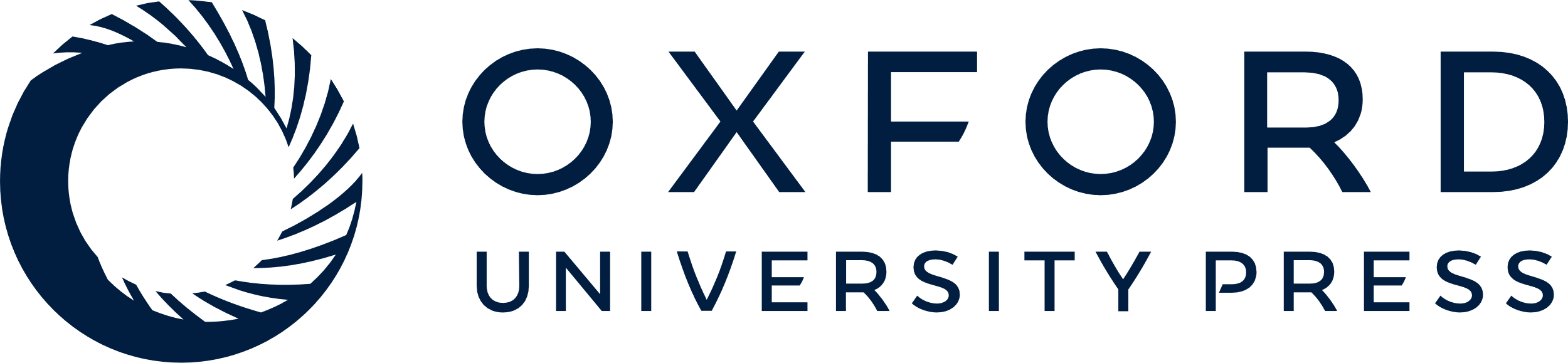 [Speaker Notes: Figure 6. IRE1α is specifically activated in the striatum in BACHD mice. Striatal and cortical tissues were prepared from BACHD mice and their wild-type (wt) littermates. Immunoblots were made as described in Materials and methods using antibodies against Usp14 and total and phosphorylated IRE1α. β-actin was used as control. (A) Usp14 levels remained the same in the striatum of control (wt) and BACHD mice. Left, striatum. Right, cerebral cortex. Representative immunoblots are shown and were repeated five times. (B) Phosphorylated IRE1α was increased in the striatum but not in cerebral cortex of BACHD mice. Left, striatum. Right, cerebral cortex. (C) Quantification of pIRE1 levels in striatum versus IRE1. Values represent means ± SD, n = 5. **P < 0.01 for BACHD versus wild type. (D) Immunoprecipitation. IP was performed with lysates from septum of wt and BACHD mice using anti-Usp14 antibodies followed by immunoblotting with anti-IRE1α and anti-Usp14 antibodies. Usp14 interacts with IRE1α in wt striatum but not to any appreciable degree in BACHD mice. Representative IP is shown and was repeated three times.



Unless provided in the caption above, the following copyright applies to the content of this slide: © The Author 2014. Published by Oxford University Press. All rights reserved. For Permissions, please email: journals.permissions@oup.com]